Литература
11
класс
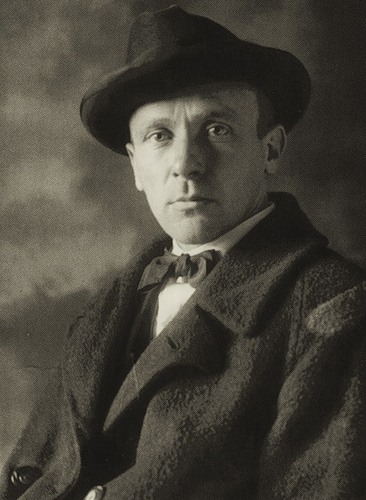 Михаил Афанасьевич Булгаков
Тема, идея и проблематика романа 
«Мастер и Маргарита»
Сегодня на уроке
1
Тема романа М.А.Булгакова 
«Мастер и Маргарита»
2
Проанализируем идею и проблематику произведения
Викторина «Да –Нет»
Правда ли, что Маргарита была приглашена на бал к Воланду в качестве гостьи? 
1. Нет
2. Правда ли, что Аннушка пролила масло?
2. Да
3. Правда ли, что собаку  Понтия Пилата  звали Гелла?
3. Нет
4. Правда ли, что москвичей испортил квартирный вопрос?
4. Да
5.Правда ли, что в руках у Маргариты были жёлтые цветы?
5. Да
Роман «Мастер и Маргарита»
Роман «Мастер и Маргарита» – это легендарное произведение Булгакова, ставшее его путевкой в бессмертие. Роман открывает нам мир Москвы 30-х годов. Мастер пишет гениальный роман о Понтии Пилате, но его не допускают к публикации. В приступе отчаяния герой сжигает свою рукопись и попадает в психиатрическую больницу. В это время в Москву со своей свитой прибывает Воланд. Они учиняют в городе беспорядки, а также предлагают Маргарите сделку: быть королевой на балу у сатаны. В конце романа влюбленные вместе с князем тьмы покидают землю.
Темы и проблемы
В романе автор затрагивает множество разных проблем, таких как: свобода творчества писателя,  проблема выбора, понимание добра и зла, тема воздаяния за совершенные поступки.
Проблема свободы творчества
Литература 30-х годов подвергалась строжайшей цензуре.   Писательское общество навязывало авторам свою позицию, диктовало условия. В романе часто упоминается вымышленное объединение литераторов - МАССОЛИТ. По мнению исследователей творчества Булгакова, аббревиатура расшифровывается как «Массовая литература» или «Московская ассоциация литераторов». Члены этой организации и устроили травлю на Мастера. Дом Герцена, описанный в романе как Дом Грибоедова, находился на Тверском бульваре. В 1920-х годах Булгаков посещал проходившие в его залах заседания и не раз участвовал в литературной полемике.
Ответственность автора за судьбу своего произведения
Второй аспект творчества в романе- ответственность автора за своё произведение. Мастер, разочаровавшись и отчаявшись, сжигает свою рукопись. Писатель, по мнению Булгакова , должен бороться за свои произведения, доказывать свою правоту . Мастер же поступает малодушно.
Проблема выбора
Проблему выбора отражают главы, посвященные Понтию Пилату и Иешуа. Понтий Пилат, понимая необычность и ценность такого человека, как Иешуа, отправляет его на казнь. Трусость, по мнению автора, самый низкий поступок. Страх ответственности, страх потерять свою должность заглушили в Пилате  совесть. Совесть мучила прокуратора всю его жизнь. Только в конце романа Понтию  было позволено встретиться с Ним и  поговорить.
Понтий Пилат
Прокуратор сильно болен, его мучает страшная болезнь гемикрания. Пилат ненавидит город, которым вынужден править. Он делает свою работу нехотя, через силу. Но однажды перед ним предстает совершенно необычный преступник.     Видя перед собой подсудимого Га-Ноцри, беседуя с ним, Пилат невольно проникается симпатией к этому «сумасшедшему философу». Игемон осознает, что перед ним на допросе стоит ни в чем невиновный человек, способный нести людям только добро. Он желает помочь Иешуа и даже сначала отменяет тому смертный приговор. Но затем раскрываются страшные подробности: подсудимый посмел сомневаться в величии власти кесаря. Разговаривая с главой  Синедриона Каифой, игемон отмечает, что в честь великого праздника Пасхи он считает необходимым из двоих преступников помиловать именно Га-Ноцри. Но первосвященник непреклонен.     Тем не менее, у прокуратора есть свобода выбора: последнее слова остается все-таки за ним. Но, испугавшись потерять свою высокую должность, игемон приговаривает Иешуа к страшной смертной казни. После объявления смертного приговора подсудимому Пилат чувствует, что совершил непоправимую ошибку.
Добро и зло в романе
Добро и зло неразрывны. Когда люди прекращают творить добро,  на его месте тут же возникает зло. В романе две противоборствующие силы воплощены в образах Воланда и Иешуа. Иешуа  рассказывает людям о добре, за открытое изречение мыслей о добре его казнят. 
Воланд , призванный творить зло, прибывает в Москву и видит, что сердца людей наполнены тьмой и злом. Он не подталкивает людей к грехам, они сами творят зло. Идея романа в том, что выбор добра и зла лежит на человеке.
Добро и зло – относительные категории
Хорошие люди нередко поступают неправильно, малодушно и эгоистично. Так Мастер сжигает свой роман, Маргарита жестоко мстит критику Латунскому, оставляет своего супруга. Воланд-это олицетворение зла  в романе , наоборот, возвращает рукопись Мастеру, дарит героям покой. М.А.Булгаков показывает, что добро и зло – это относительные категории. Свет и тьма тесно переплетены в мире.
Тема любви
Тема любви проходит красной нитью через всё произведение. Маргарита- это женщина, которая способна ради любви продать душу дьяволу. Она верна Мастеру, мстит его обидчикам. Образ Маргариты очень сложный. В ней сочетаются светлое и  демоническое начала, ведь она превращается в ведьму. Также она –очень светлая и добрая женщина, которая способна жалеть и любить.
Любовь в романе
Добро и зло в романе
Два мира Булгакова
Два мира Булгакова
Люди во времена Иешуа и Понтия Пилата не сильно отличаются от современников Мастера. Их также заботят личные проблемы, деньги, власть. Мастер находится  в Москве, Иешуа - в Иудее. Оба несут людям свет, за это оба страдают: первый гоним и ненавидим критиками, второй подвергается более страшному наказанию-смертной казни. Главы, в которых описывается Иудея, резко отличаются  московских. Лексика романа о Понтии Пилате возвышенная и лиричная, а лексика «московских глав» наполнена едкой сатирой и жаргонизмами.
Готовимся к поступлению в вуз
1.  Какой болезнью страдал Понтий Пилат?
А) у него болело сердце;
В) мигренью;
С) у него болели ноги;
D) нет правильного ответа


Ответ: В
Готовимся к поступлению в вуз
2. Кто был дирижером на балу у сатаны?
 
А) Иоганн Штраус;
B) Бетховен;
 С) Кот-Бегемот;
D) Азазелло.

Ответ: А
Готовимся к поступлению в вуз
3. Какой запах ненавидел Понтий Пилат?
 

А) запах розового масла;
B) запах дыма;
 С) запах лекарств;
D) нет верного ответа 

Ответ: А
Готовимся к поступлению в вуз
3. Какой прибор починял Бегемот ?
 

А) примус;
B) замок от двери;
 С) телефон;
D) метлу Маргариты.


Ответ: А
Сегодня на уроке мы узнали
1
Проанализировали тему, идею и проблематику  романа  
М.А.Булгакова «Мастер и Маргарита »
2
Поучаствовали в викторине и решили тесты.
Задание для самостоятельной работы
Написать сочинение на тему: 
«Добро или зло побеждает в романе «Мастер и Маргарита»?
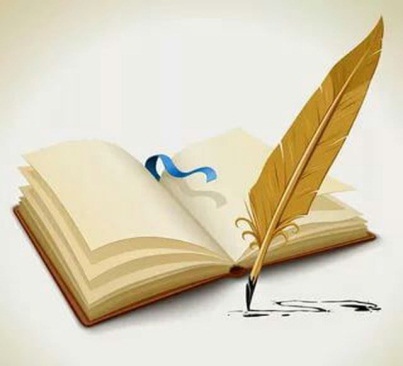